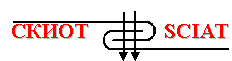 TOPIC 10.1. PERSONNEL
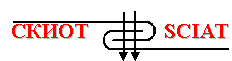 AGENDA
Personnel
Recruiting Definition and Methods
Employer Branding
Retention Strategies
Benefits and Incentives
Monetary Rewards
Professional Development and Career Paths
Challenges for Small T&C Businesses
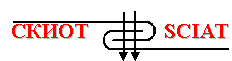 Personnel
The talent and expertise of the employees is one the business' most important assets. Recruiting and retaining great employees will improve the value of the business.
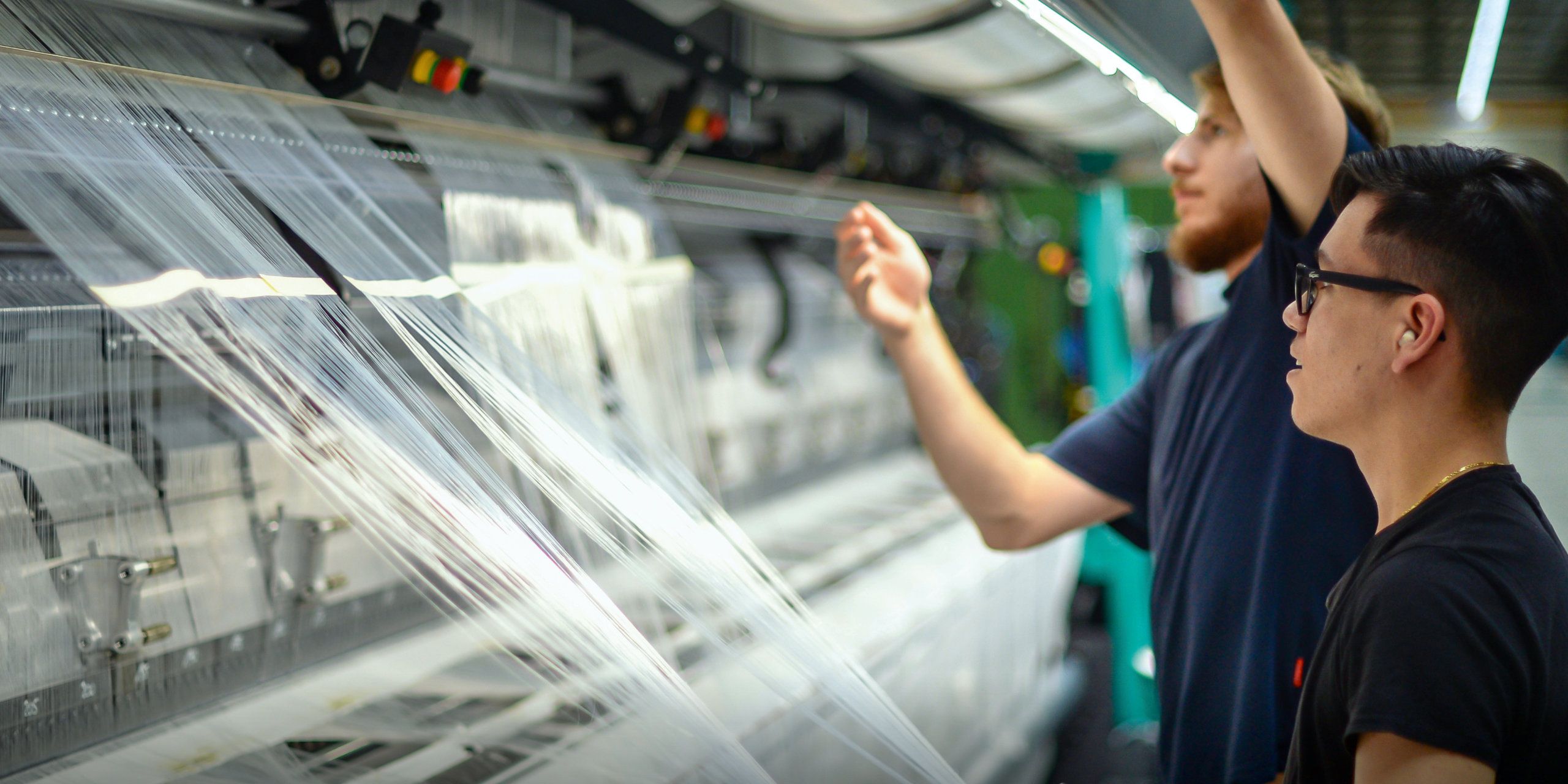 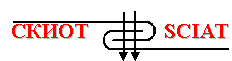 Recruiting definition and methods
Recruiting is the process of generating a sufficiently large group of applicants from which to select qualified individuals for available jobs.
Increase the visibility in relevant professional associations, seminars and other activities to draw competent and involved employees to research your company.
Establish an employee referral program.
Organize and attend job fairs to meet with potential applicants.
[Speaker Notes: There are several ways you can go about the recruiting process. But first you must decide on the type of employees you would like to recruit. If you are looking to bring a tremendous amount of experience and time-tested ideas to your business, you would tailor your recruiting process to target seasoned professionals. If you are looking to bring more energy or an alternative perspective to your company, you would tailor your recruiting process to target recent graduates. When recruiting professionals, you should increase visibility in relevant professional associations, seminars and other activities to draw competent and involved employees to research your company. Another option would be to establish an employee referral program. This is a very effective source, especially if those making the referrals are good performers. Your current employees have a vast network of professional acquaintances and people usually make friends with people similar to themselves. This process also ensures that the job candidate understands the culture of the firm through his or her relationship with the referring employee. When tailoring your recruiting efforts to target recent graduates, you should organize and attend job fairs to meet with potential applicants to encourage qualified individuals to apply for jobs. It would also be a good idea to consider the values of the millennial workforce and decide if your business aligns with those values. And if they do, make the values evident to recent graduates.]
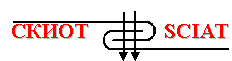 Employer branding
Establish company values that are attractive to your target workforce. 
Make the work culture of your business available through the Internet and remember that you want employees who want to work for you, not employees who just want a job.
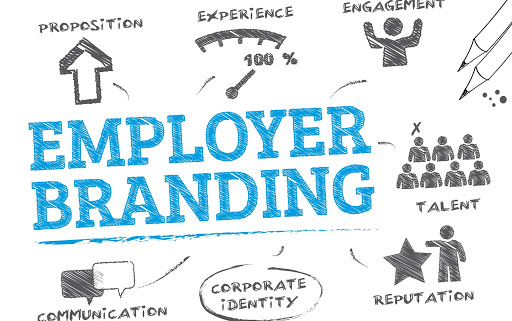 [Speaker Notes: A good way to attract potential employees to your business is to establish company values that are attractive to your target workforce. People are increasingly concerned with the social behaviors of companies and want to work for companies of which they can be proud. Very often, the best applicants are those who have conducted a thorough and systematic job search. 
You should make the work culture of your business available to them through the Internet and remember that you want employees who want to work for you, not employees who just want a job.]
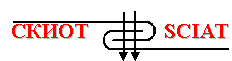 Retention strategies
Retention strategies strengthen the ability of businesses to attract and retain good employees. A strategic approach to employee retention may include:
Small perks;
Open communication;
Monetary rewards;
Professional development and career paths.
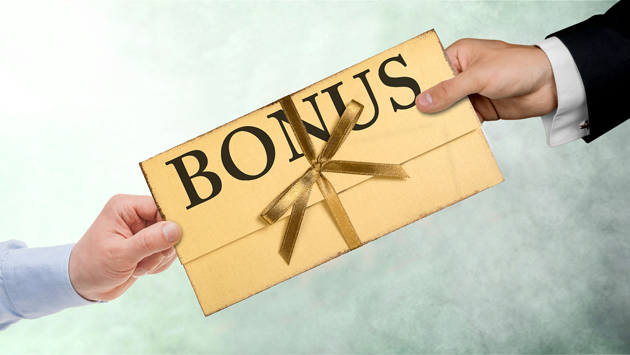 [Speaker Notes: Small Perks - creative strategies that go beyond money and benefits can be employed to attract and retain employees. Small perks such as breakfast and company bonding opportunities can go a long way. You can also use contests and incentives like work-life balance, health and safety and wellness programs to help keep workers motivated and feeling rewarded.
Open Communications - poor workplace communication leads to confusion, conflict, and low employee morale. But when an organisation clearly communicates up and down the chain, that all changes. Open communication helps eliminate negativity and shifts people’s attitudes to one of cooperation and mutual respect. Open and clear communication in the workplace can build a more productive environment. A few methods used to promote open communication are to: 
hold regular meetings for employee questions;
have open-door policies;
ensure that you communicate your business‘ mission and values. 
Monetary rewards motivate employees to perform at their best and strive to achieve both company and individual goals. Company owners and managers should make sure that rewards are achievable and that product quality is not sacrificed. These monetary awards come in the form of:
bonuses;
stock options;
anniversary awards;
salary increases.
Salary increases are not always the best method, so make sure raises are meaningful by giving those who deserve them substantial raises.]
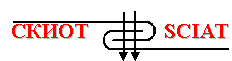 Benefits and incentives
Benefits package can include:
Health plans;
Flexible and dependent care spending accounts;
Retirement plans;
Paid vacation;
Flexible work environment.
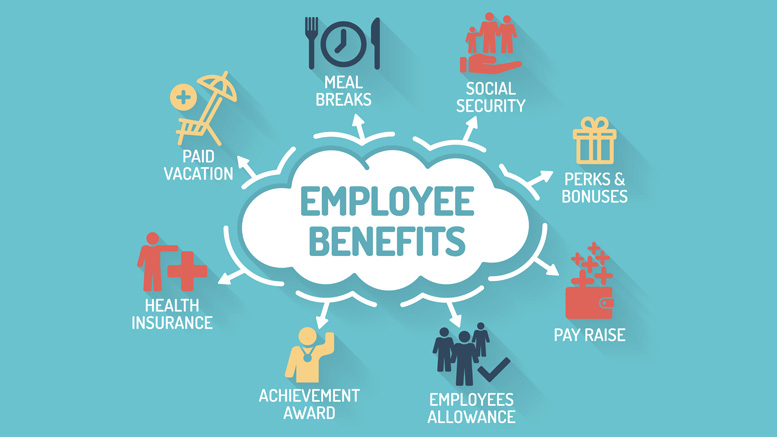 [Speaker Notes: Another good way to attract employees is to incentivize potential applicants. One incentive you could offer is a sign-on bonus along with a time commitment to the company, of course. After you have recruited an outstanding employee, you want to try to keep him or her with your business. The costs associated with employee turnover can include lost customers and business as well as damaged morale.
There are costs incurred in screening, verifying credentials and references, interviewing, hiring and training a new employee. Retaining employees can be a challenge.
Companies that focus on the well-being of their employees tend to have higher retention rates. In other words, companies that take an interest in the needs of their employees seem to keep them longer. That need consists of money, job satisfaction, engagement and security.]
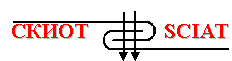 Monetary rewards
Monetary rewards motivate employees to perform at their best and strive to achieve both company and individual goals. Company owners and managers should make sure that rewards are achievable and that product quality is not sacrificed. These monetary awards come in the form of:
bonuses;
stock options;
anniversary awards;
salary increases.
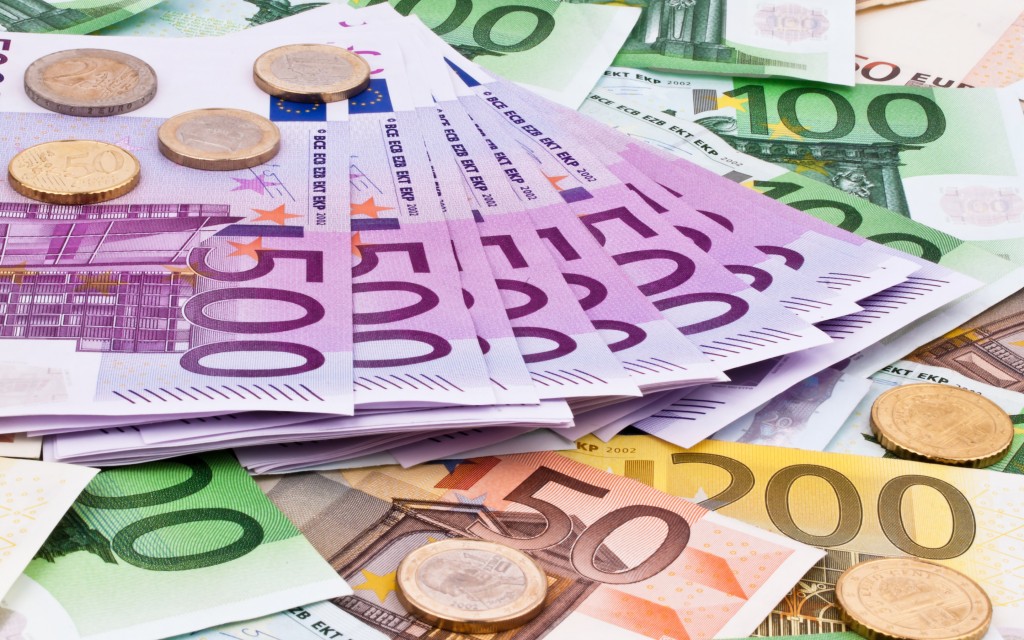 [Speaker Notes: Monetary rewards motivate employees to perform at their best and strive to achieve both company and individual goals. Company owners and managers should make sure that rewards are achievable and that product quality is not sacrificed. These monetary awards come in the form of:
bonuses;
stock options;
anniversary awards;
salary increases.
Salary increases are not always the best method, so make sure raises are meaningful by giving those who deserve them substantial raises.]
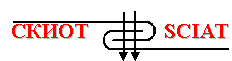 Professional development and career paths
Professional development - training and development to help building closer relationships and improving engagement among workers.
Providing ongoing professional development to your employees demonstrates your willingness to invest in your greatest asset. 
Foster employee development through training.
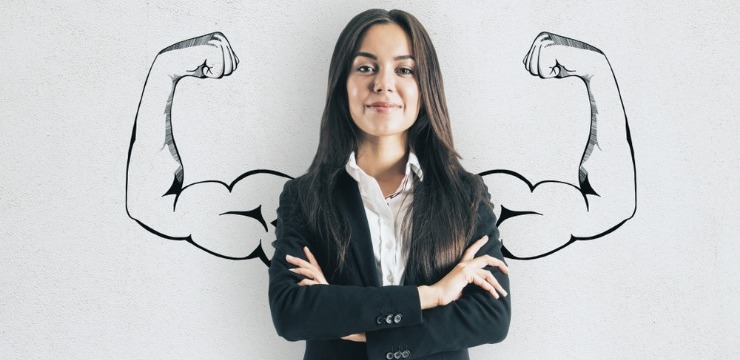 [Speaker Notes: Professional development is one of the many benefits companies can offer their employees. With growing levels of employee turnover, employers and HR professionals are expected to use training and development to help build closer relationships and improve engagement among workers. Providing ongoing professional development to your employees demonstrates your willingness to invest in your greatest asset-your work force. 
Foster employee development through training: A company invests in its staff members by promoting their continued professional development. On-the-job training remains a primary means of professional development, but many additional possibilities exist. Professional development should become a routine and natural aspect of a firm’s management philosophy. Providing opportunities to gain new skills and increase knowledge is a very effective staff retention technique, second only to staff recognition.]
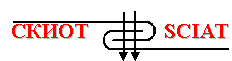 Professional development and career paths
Provide tuition reimbursement.
Get managers involved with coaching and mentoring employees.
Use succession planning and career growth as incentive.
Promote from within.
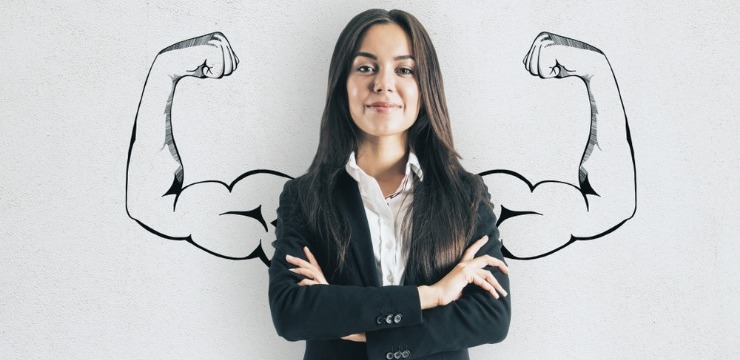 [Speaker Notes: Provide tuition reimbursement: it is an excellent way to encourage continuing education. However, guidelines should be set for the kinds of courses and the percentage of cost or annual euro amount that will be covered. This benefit can commence at the end of the initial (probationary) period or upon attaining a certain level within the company.
Get managers involved with coaching employees: Employees can gain job knowledge, management skills, career development guidance, and general company knowledge, or simply establish a trusting relationship with their manager, through a mentoring relationship. Mentoring can provide a forum in which to pass along the accumulated management wisdom of years of practice. Recognition of the special potential of the mentee may encourage an employee to stay with the company.
Use succession planning and career growth as incentives: Succession management planning refers to the identification and development of potential successors in a company. The key in succession management is to create a match between the company’s future needs and the aspirations of individual employees. 
A well-developed succession planning process increases the retention of superior employees because they recognize that time, attention and skill development is being invested in them for the purpose of career development. When you continue to challenge and reward talented employees, you eliminate their need to seek opportunities elsewhere.
Promote from within when possible: Promoting from within can be a win-win situation for a small business. Not only does the company save time and money, but overall employee morale is strengthened as well. Many organizations use promotion from within as a motivation tool and a reward for good work or longevity with the organization. When employees see their co-workers being promoted, they become more aware of their own career opportunities.
Consider the cost of hiring new employees: Hiring a good employee from outside the company can be expensive and time-consuming. Advertising is expensive and executive-search firms often charge a significant percentage of a new employee's first-year salary. One of the main advantages of promoting from within is that your promoted employee is already comfortable with the corporate culture, knows organizational policies and will likely get up to speed much faster than a person new to the organization.]
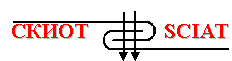 Challenges for small T&C businesses
Small businesses often can not pay as well as large organizations. 
Small businesses sometimes provide little clarity about earning potential because there does not appear to be a need to establish career paths.
When communities within businesses are tight-knit, feedback can be difficult to give and receive.
Small businesses often provide limited career growth options and fail to provide a framework within which the employee perceives opportunities for success.
Small businesses may lack brand recognition.
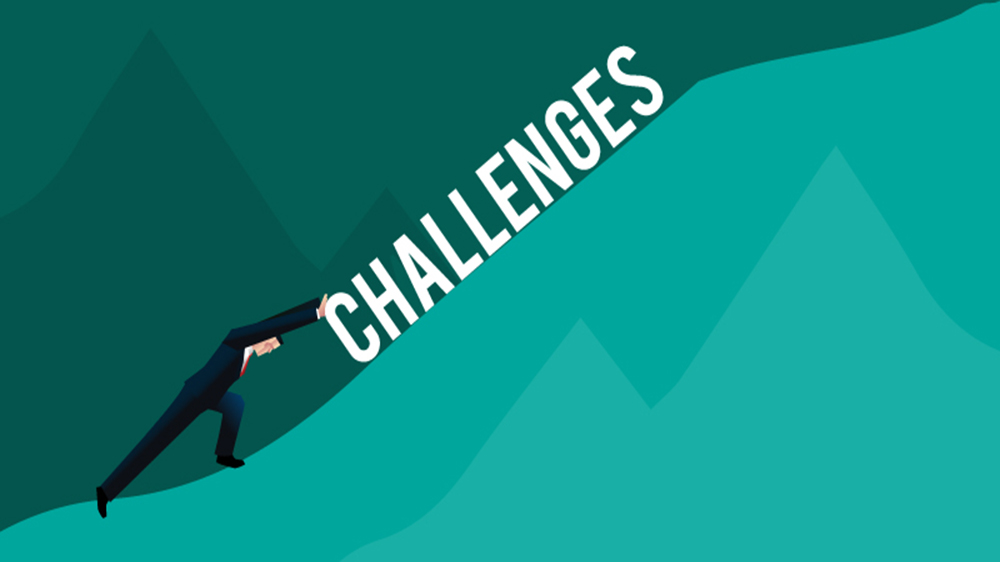 [Speaker Notes: Small businesses often can not pay as well as large organizations, there is a lack of clarity concerning expectations in small businesses because the business size does not require explicit process management. 
Small businesses sometimes provide little clarity about earning potential because there does not appear to be a need to establish career paths.
When communities within businesses are tight-knit, feedback can be difficult to give and receive.
Small businesses often provide limited career growth options and fail to provide a framework within which the employee perceives opportunities for success.
Small businesses may lack brand recognition.]
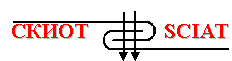 Questions for discussion and tasks
Define the kind of employees you need in your organisation.
What are the competencies they need to have?
Create a recruitment strategy.
Think about sources for recruiting of your employees?
What options can you offer for retaining employees?
Create an employee retention strategy.
How will you develop your employees?
What career development can you offer them? Make a career plan sample.